Муниципальное автономное дошкольное образовательное учреждение         «Детский сад «Радуга»
Отчёт зимней оздоровительной кампании 	за 2021-2022 учебный год	в старшей группе
Цель: обеспечение сохранения и укрепления физического и психического здоровья воспитанников через реализацию здоровьесберегающих технологий и создание   эффективной системы работы в учреждении в зимний период.  
Задачи: Формировать основы здорового образа жизни воспитанников в зимний период. Формировать у детей представления о зимних забавах, праздниках. Привлекать к активному участию в подготовке к празднику и его проведении, через стремление поздравить близких с праздником. Укреплять здоровье детей через разнообразную двигательную активность.
Воспитывать чувство удовлетворения от участия в коллективной предпраздничной деятельности. 
 Создавать условия для получения воспитанниками положительного социального и эмоционального опыта, развития познавательной и двигательной сферы.
Осуществлять взаимодействие с родителями с целью привлечения их к организации зимней оздоровительной кампании.
Подготовили воспитатели 11 группы: Швецова О.Ю.
                     Чезганова В.Б.
Январь 2022,    г. Усолье
Ежедневный инструктаж «Пятиминутка безопасности»
Оформление группы к новому году «Зимняя сказка"
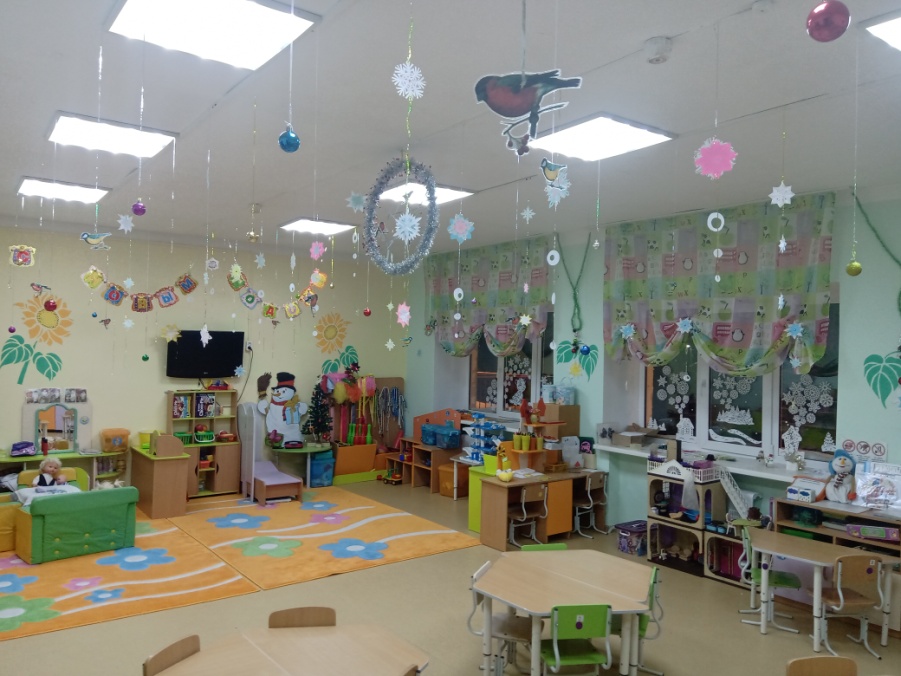 Творческая   мастерскаяВ творческой мастерской дети нарисовали рисунки: «Новогодняя ёлка», «Весёлые снеговики» и др., сделали новогодние поделки и игрушки, смастерили кормушки для птиц, тигрят и вырезали снежинки для украшения группы, слепили снеговика Мистера-Лыжника и многое другое.
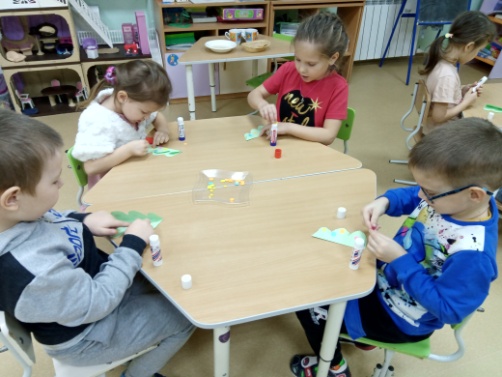 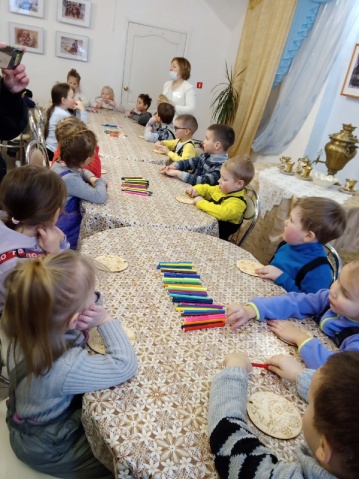 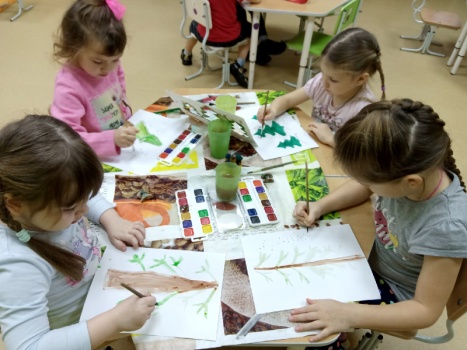 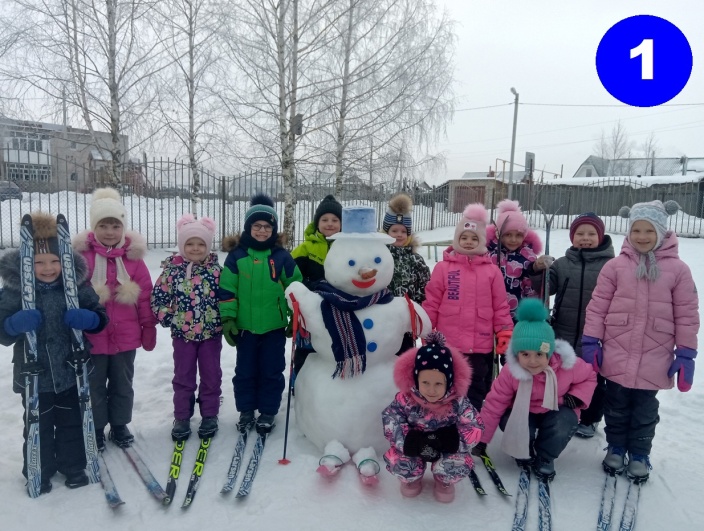 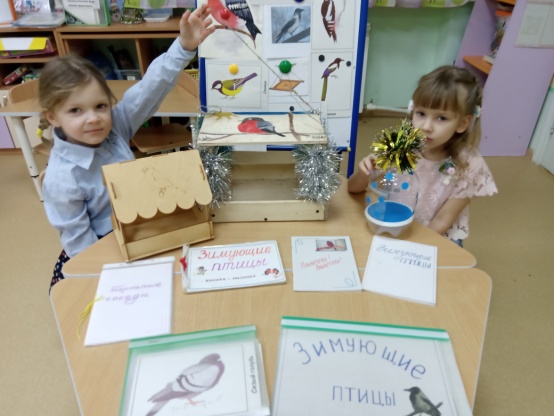 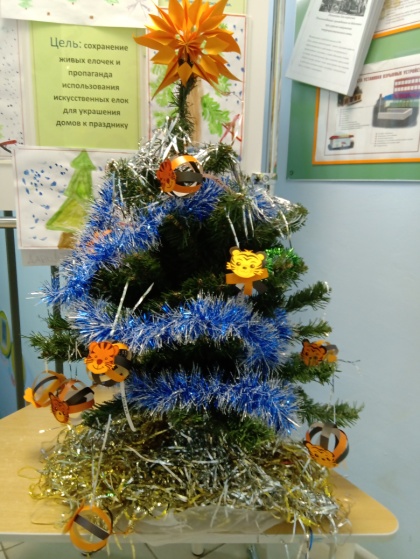 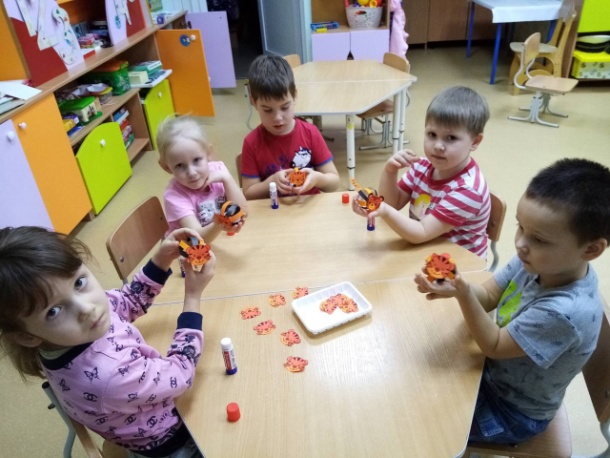 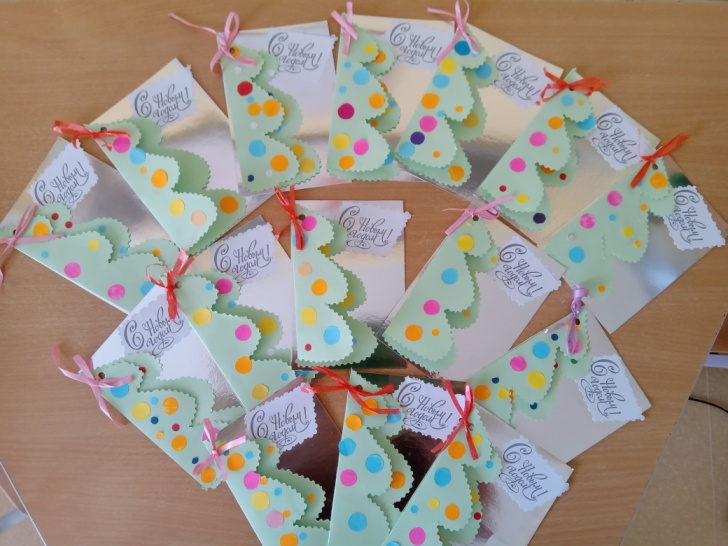 Наши развлечения , спортивные досугиВ зимние каникулы в нашей группе прошли :развлечение «Сказочный Новый год» спортивный досуг « Зайка и Снеговик в гостях у ребят»,развлечение «Прощание с елочкой»,спортивный досуг «Веселые старты»
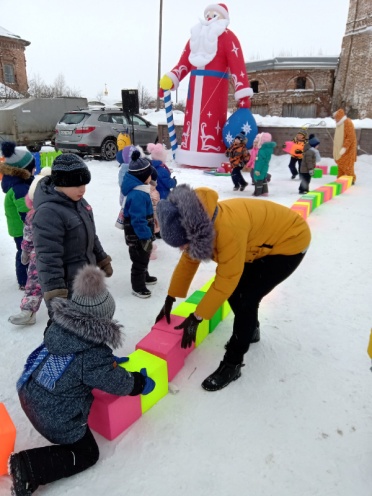 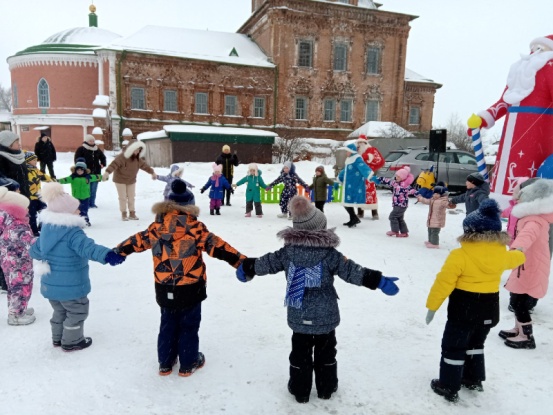 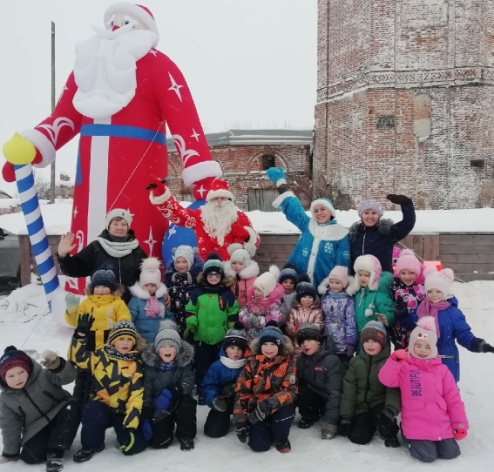 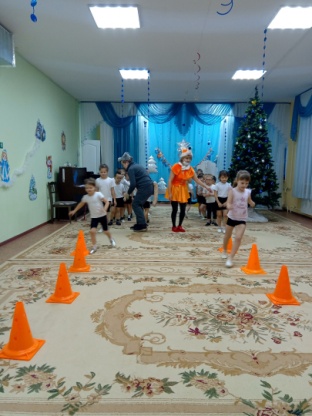 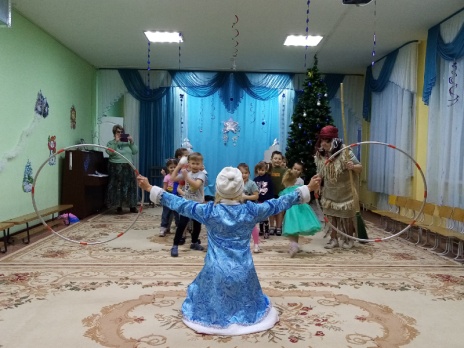 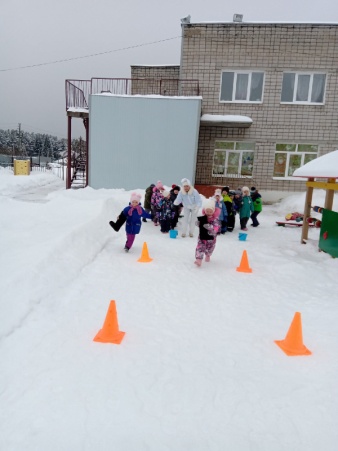 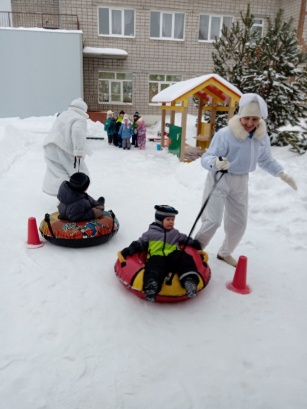 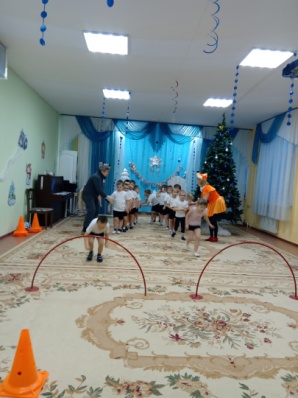 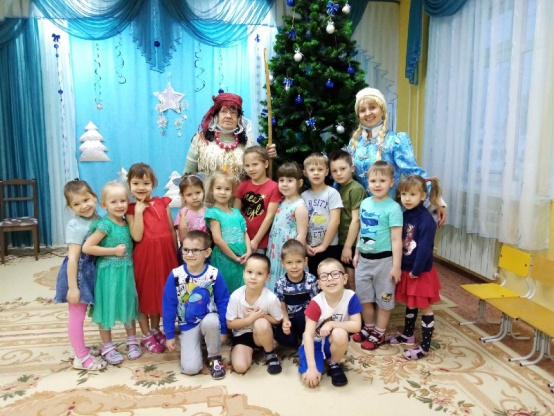 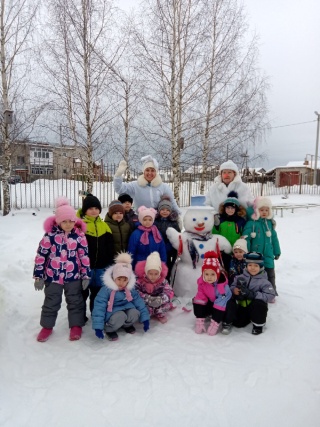 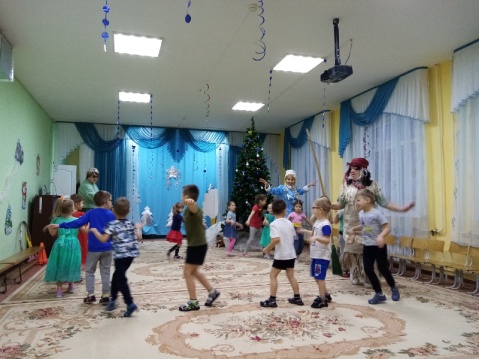 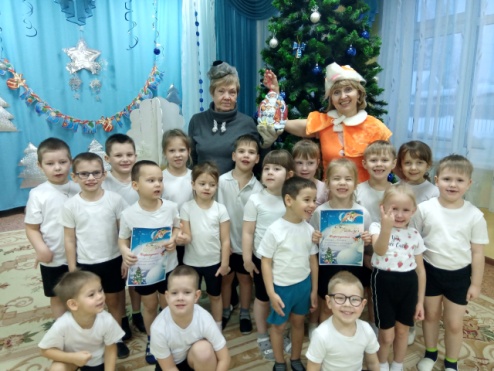 Участие в детско-родительском фестивале«Зимовик-Снеговик», наши дипломы
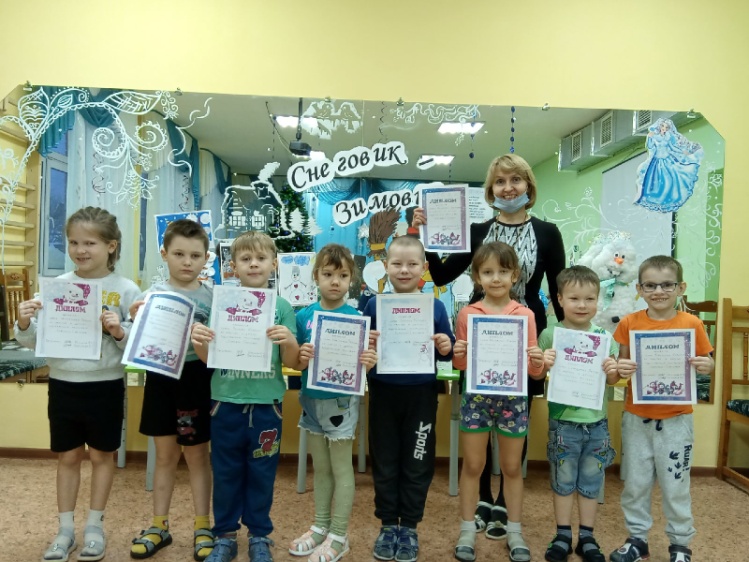 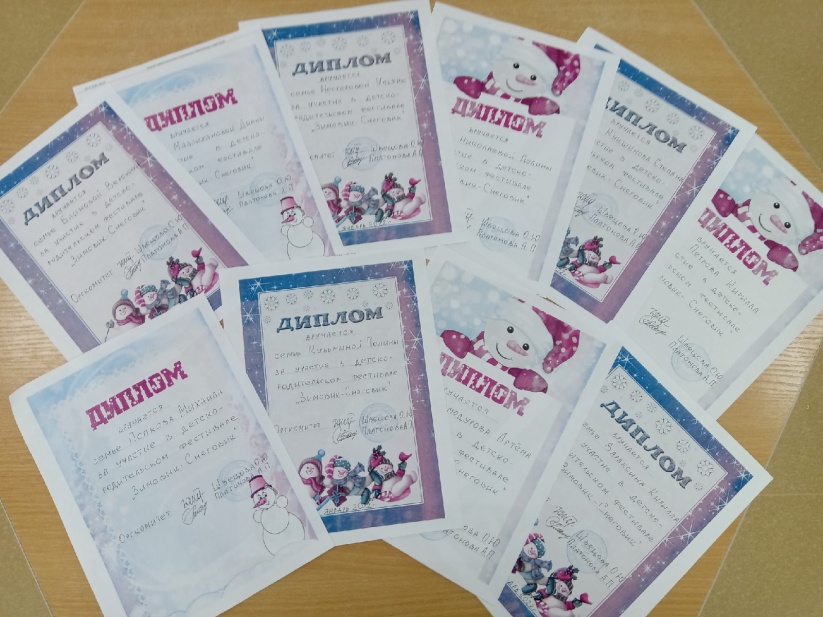 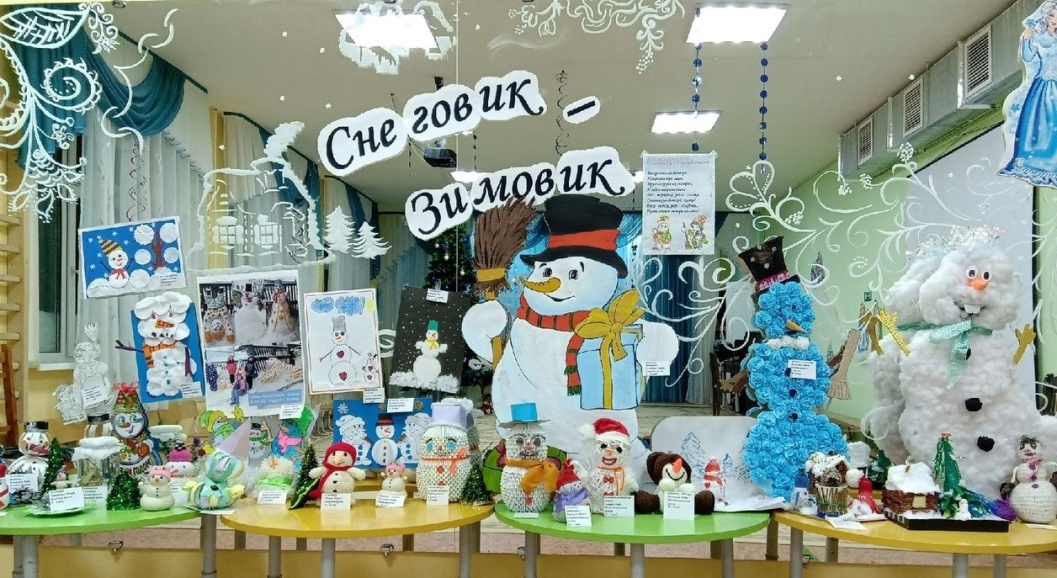 Наше участие к акциях, конкурсах
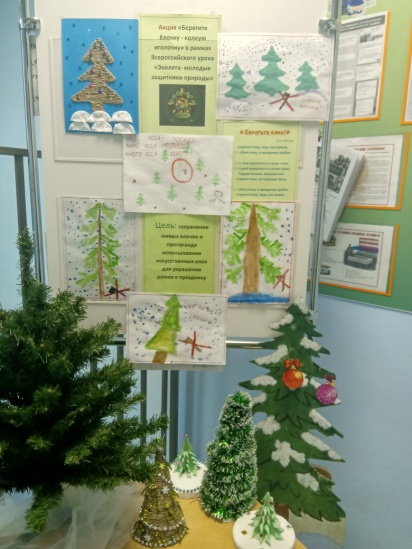 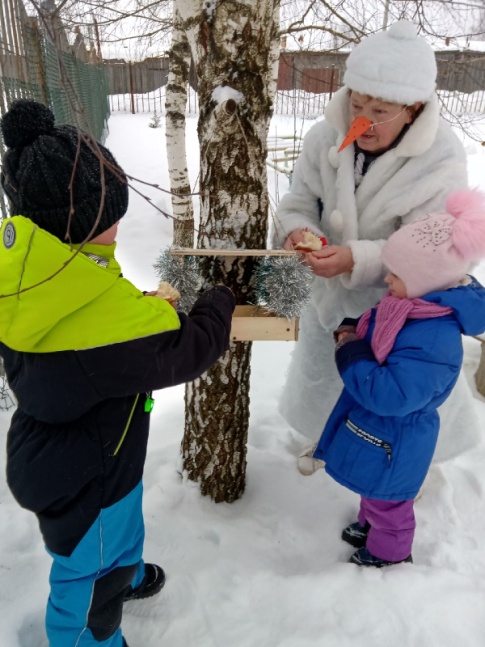 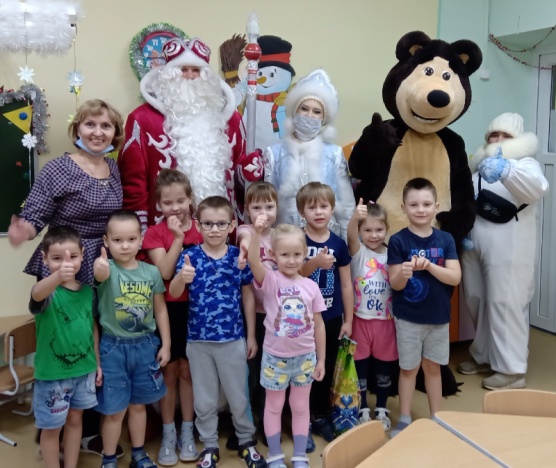 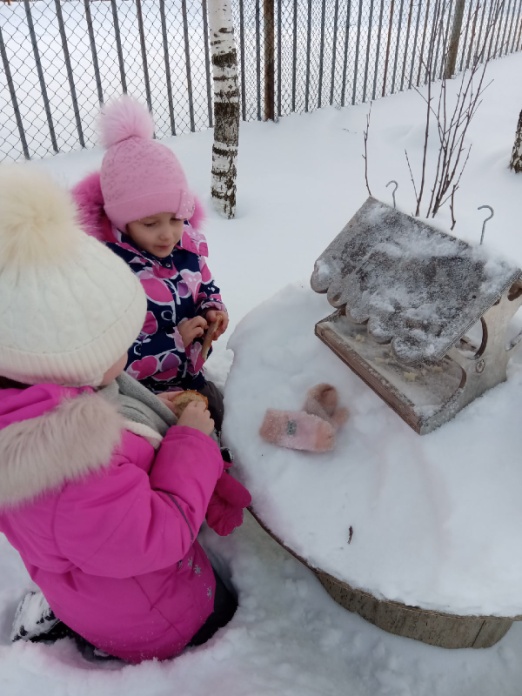 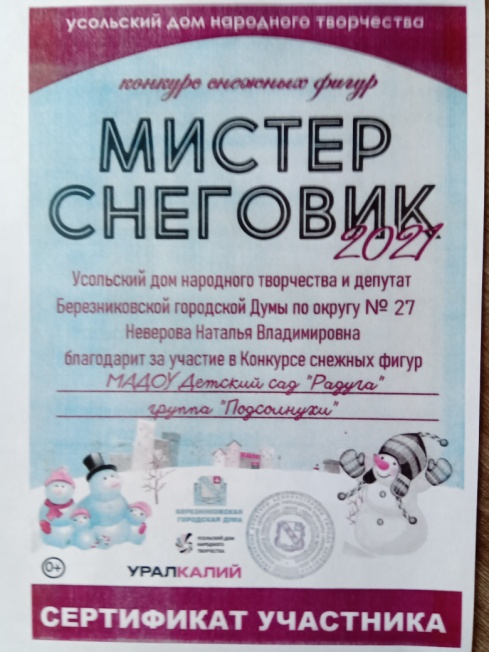 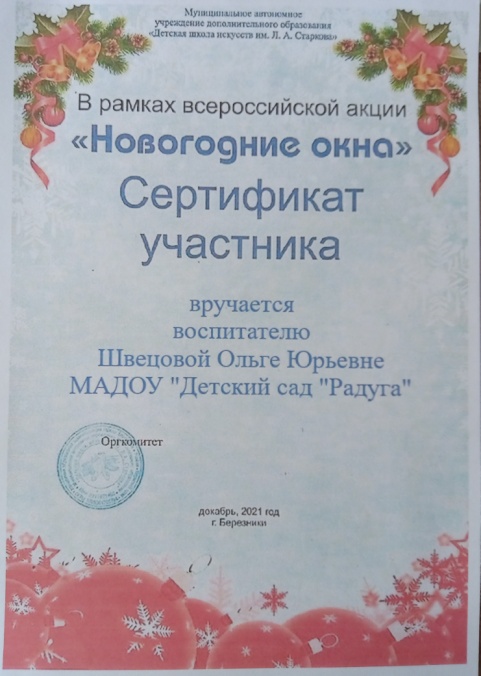 Акция «Кормушка»
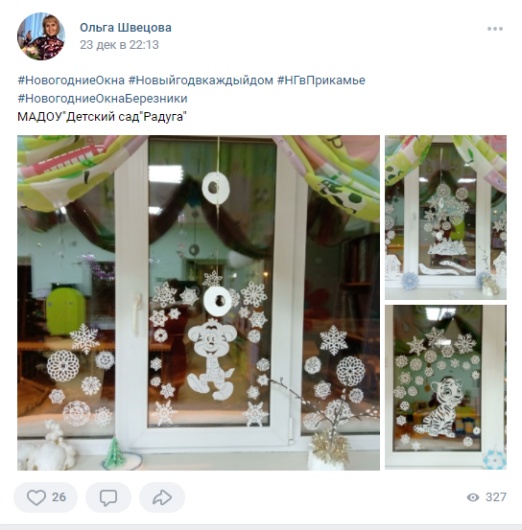 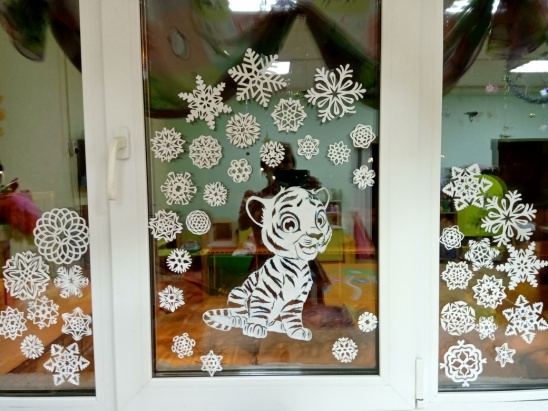 Выставка детско-родительских работ «На пороге Новый год»
Инструктаж с родителями «Безопасный Новый год»
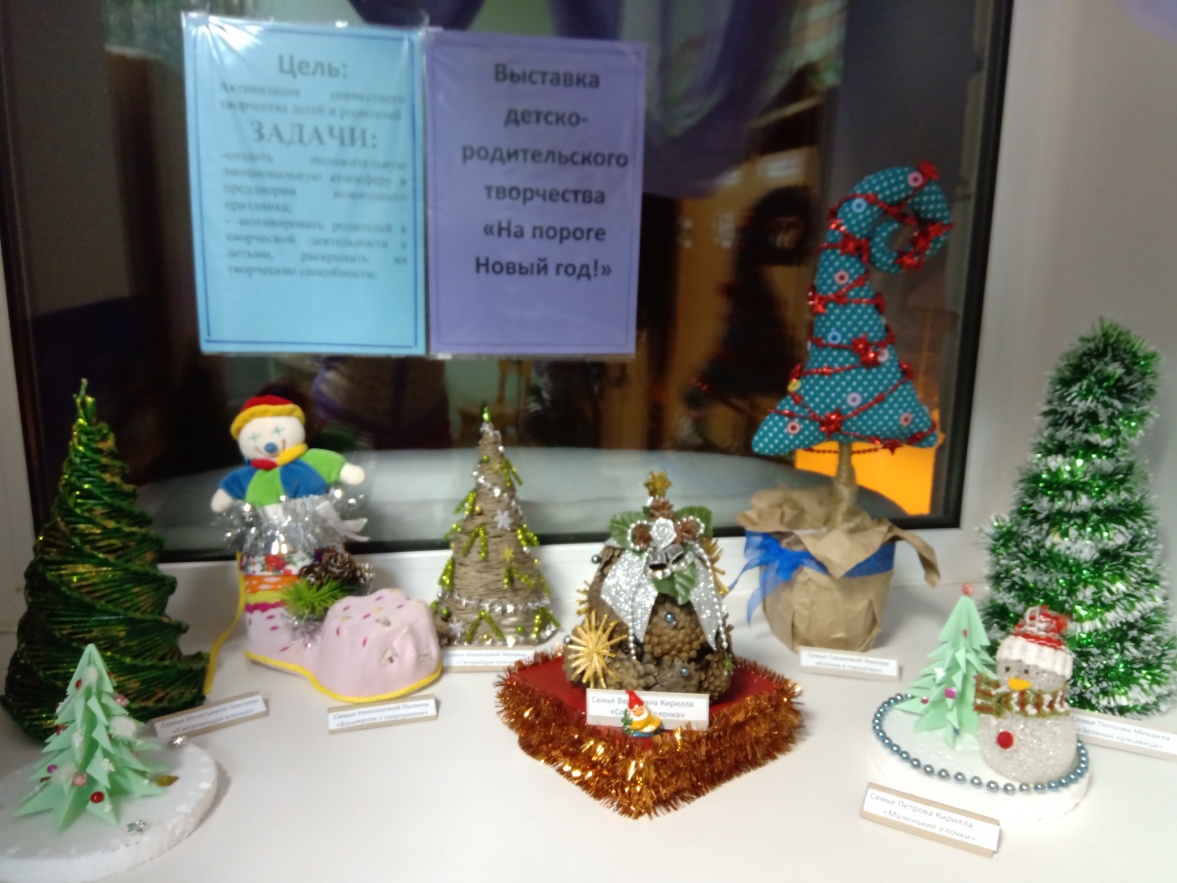 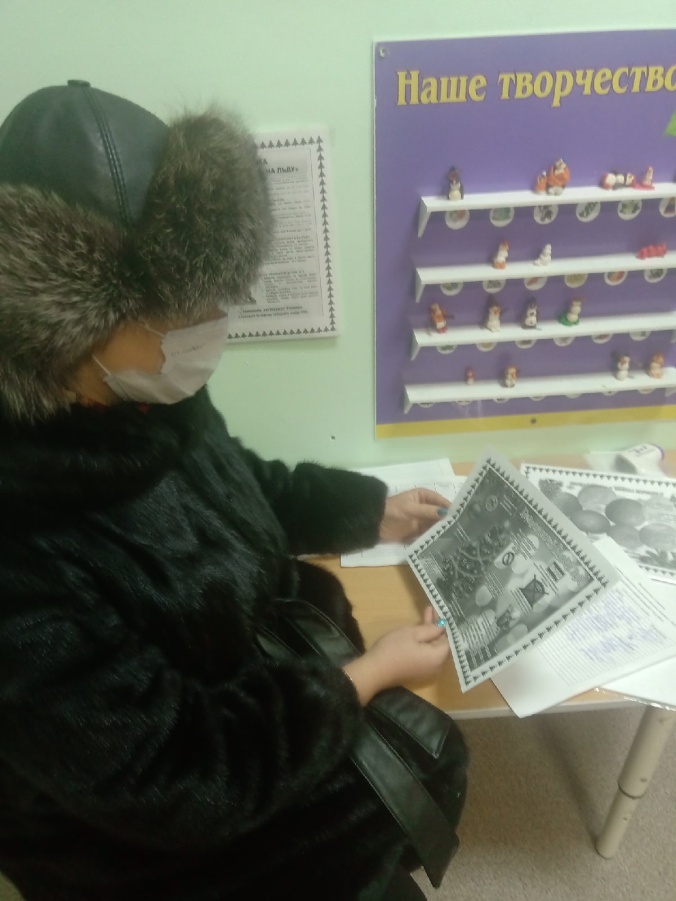